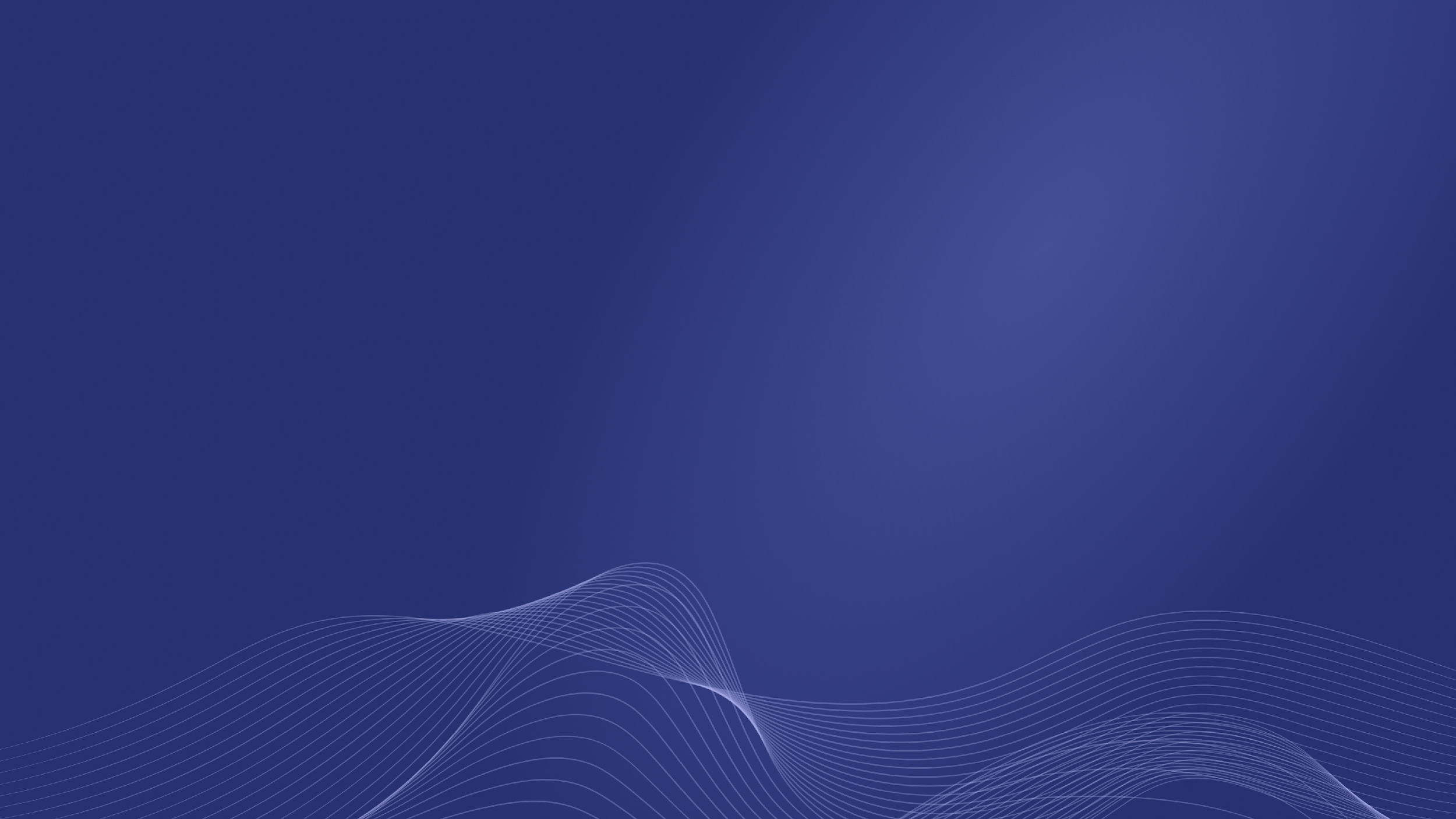 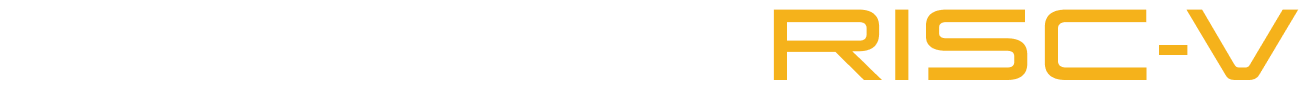 Методы отладки
МЕТОДЫ ОТЛАДКИ
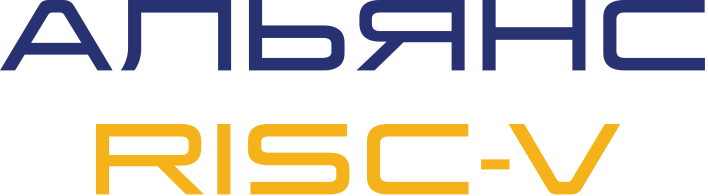 Типы ошибок
Ошибки программирования
синтаксические
семантические
времени выполнения
Сбой системы
ошибки памяти
сбой сети
повреждение файлов
Недействительные данные
некорректное имя файла
некорректные данные
2
[Speaker Notes: Отладка — неотъемлемая часть жизненного цикла разработки программного обеспечения. Даже при самых надежных методах программирования возникают ошибки, и их отладка — не самое приятное занятие.
 В целом, сбои в работе приложений можно разделить на три категории:
Ошибки программирования (синтаксические ошибки, семантические ошибки, ошибки времени выполнения).
Сбой системы (ошибки памяти, повреждение файла, сбой сети и т.д.).
Недействительные данные (некорректное имя файла, некорректные данные).
Некоторые ошибки трудно отнести к определенному классу, поскольку классификация может зависеть от точки отсчета. Например, повреждение данных в одном приложении может привести к тому, что зависимое приложение выдаст ошибку времени выполнения. В зависимости от типа сбоя применяются различные инструменты и методологии.]
МЕТОДЫ ОТЛАДКИ
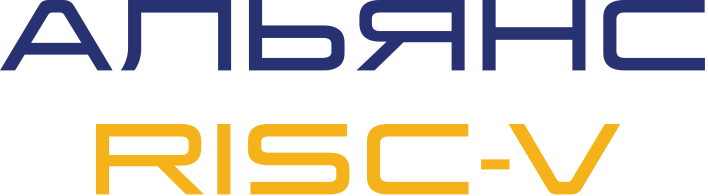 Инструменты и методы отладки
Отладка на основе инструментирования
Отладочная печать
Отладка на основе assertion
Санитайзеры
Использование отладчика
Удалённая отладка с помощью gdb
gdbserver
Отладка на основе JTAG
3
[Speaker Notes: При работе с инструментарием, настройке системы или разработке системного программного обеспечения часто используемые методы отладки можно разделить на четыре категории:

Методы отладки на основе инструментирования — это методы вставки кода в программы вручную или программно. Есть три наиболее широко используемых подхода.

Простейшая техника отладки заключается в добавлении в программу набора операторов печати и наблюдении за выводимыми значениями. Вставка операторов печати в тщательно определенные точки программы может помочь отладить программу. Это один из самых ранних методов отладки, и он весьма полезен даже сегодня. Однако в ряде случаев этот подход не срабатывает, поскольку он плохо масштабируется.

Чтобы установить пред- и постусловия в различных точках программы, обычно вставляются assertion’ы. Ошибка в assertion упрощает отладку. Это также помогает обнаруживать ошибки на ранней стадии разработки. Обычно assertion отключены в производственном коде, поэтому одним из первых шагов по отладке является включение assertion и запуск неудачного тестового сценария.

И clang, и GCC предоставляют инструментарий (санитайзеры), который может обнаружить несколько известных классов ошибок, таких как переполнение буфера, повреждение памяти и многих других. Существуют санитайзеры адресов, памяти, неопределенного поведения, потоков и прочие. Это обеспечивает автоматизированный способ обнаружения ошибок. Санитайзеры также требуют поддержки времени выполнения для поиска ошибок, а она доступна не на всех платформах.]
МЕТОДЫ ОТЛАДКИ
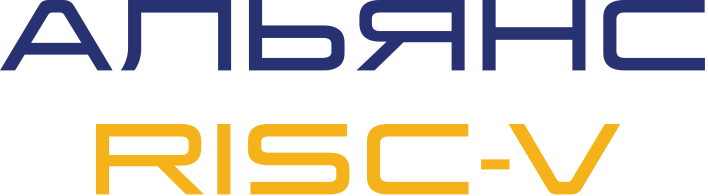 Инструменты и методы отладки
Часто используемые команды gdb:
gdb --args для запуска программы со списком аргументов
b FileName:linenum для установки точек останова
bt для получения трассировки стека
thread apply all bt для получения трассировки стека для всех потоков
p variableName для печати значения переменной/объекта
up для перехода вверх по кадру стека
down для перехода вниз по кадру стека
l для перечисления исходных строк кода вокруг текущего фрейма стека
disassemble для отображения ассемблерного кода текущей функции
n для выполнения следующей инструкции источника
si для выполнения следующей машинной инструкции
q для выхода из отладчика
r для запуска программы
4
[Speaker Notes: При работе с инструментарием, настройке системы или разработке системного программного обеспечения часто используемые методы отладки можно разделить на четыре категории:

Методы отладки на основе инструментирования — это методы вставки кода в программы вручную или программно. Есть три наиболее широко используемых подхода.

Простейшая техника отладки заключается в добавлении в программу набора операторов печати и наблюдении за выводимыми значениями. Вставка операторов печати в тщательно определенные точки программы может помочь отладить программу. Это один из самых ранних методов отладки, и он весьма полезен даже сегодня. Однако в ряде случаев этот подход не срабатывает, поскольку он плохо масштабируется.

Чтобы установить пред- и постусловия в различных точках программы, обычно вставляются assertion’ы. Ошибка в assertion упрощает отладку. Это также помогает обнаруживать ошибки на ранней стадии разработки. Обычно assertion отключены в производственном коде, поэтому одним из первых шагов по отладке является включение assertion и запуск неудачного тестового сценария.

И clang, и GCC предоставляют инструментарий (санитайзеры), который может обнаружить несколько известных классов ошибок, таких как переполнение буфера, повреждение памяти и многих других. Существуют санитайзеры адресов, памяти, неопределенного поведения, потоков и прочие. Это обеспечивает автоматизированный способ обнаружения ошибок. Санитайзеры также требуют поддержки времени выполнения для поиска ошибок, а она доступна не на всех платформах.

Когда есть отладчик, становится очень удобно проверять программы, получать backtrace’ы, значения объектов, состояние различных потоков и т.д. Обучение эффективному использованию отладчика, такого как gdb, значительно упрощает разработку программного обеспечения.

gdb можно использовать для отладки программ, запущенных на другой машине. На удаленной машине запускается программа gdbserver, которая отвечает на запросы gdb клиентской машины. В некоторых случаях удаленная отладка может быть более удобной; например, она позволяет проверить программу на машине, где произошла ошибка, вместо того, чтобы пытаться повторить сценарий на компьютере разработчика.

На ранней стадии ввода в эксплуатацию аппаратного обеспечения отсутствуют программные возможности. Для отладки «голых» приложений или доступа к различным аппаратным блокам в качестве транспортного механизма используется JTAG (названный в честь Joint Test Action Group). Большинство современных аппаратных средств предоставляют возможность прямой трассировки инструкций и данных с помощью стандартного протокола JTAG, хотя у каждого производителя аппаратных средств может быть разный уровень поддержки. Он часто используется для отладки аппаратных неполадок.]
МЕТОДЫ ОТЛАДКИ
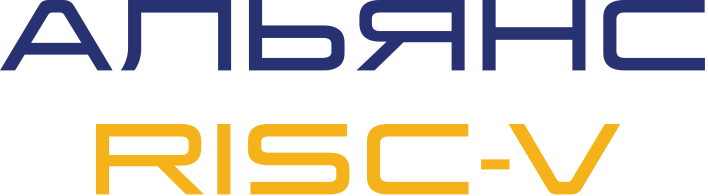 Справочные материалы
Корнельский университет, CS312 Лекция 26, Техники отладки
Отладка с помощью GDB
Тим Ньюсом — Внешняя отладка RISC-V (она же JTAG-отладка)
Тим Ньюсом и Меган Вакс — Поддержка внешней отладки RISC-V в версии 0.13.2
Five EmbedDev — Блог о встраиваемой RISC-V
Университет Сан-Франциско — Программирование "по контракту"
Отладка с помощью Gdb
5
[Speaker Notes: При работе с инструментарием, настройке системы или разработке системного программного обеспечения часто используемые методы отладки можно разделить на четыре категории:

Методы отладки на основе инструментирования — это методы вставки кода в программы вручную или программно. Есть три наиболее широко используемых подхода.

Простейшая техника отладки заключается в добавлении в программу набора операторов печати и наблюдении за выводимыми значениями. Вставка операторов печати в тщательно определенные точки программы может помочь отладить программу. Это один из самых ранних методов отладки, и он весьма полезен даже сегодня. Однако в ряде случаев этот подход не срабатывает, поскольку он плохо масштабируется.

Чтобы установить пред- и постусловия в различных точках программы, обычно вставляются assertion’ы. Ошибка в assertion упрощает отладку. Это также помогает обнаруживать ошибки на ранней стадии разработки. Обычно assertion отключены в производственном коде, поэтому одним из первых шагов по отладке является включение assertion и запуск неудачного тестового сценария.

И clang, и GCC предоставляют инструментарий (санитайзеры), который может обнаружить несколько известных классов ошибок, таких как переполнение буфера, повреждение памяти и многих других. Существуют санитайзеры адресов, памяти, неопределенного поведения, потоков и прочие. Это обеспечивает автоматизированный способ обнаружения ошибок. Санитайзеры также требуют поддержки времени выполнения для поиска ошибок, а она доступна не на всех платформах.

Когда есть отладчик, становится очень удобно проверять программы, получать backtrace’ы, значения объектов, состояние различных потоков и т.д. Обучение эффективному использованию отладчика, такого как gdb, значительно упрощает разработку программного обеспечения.

gdb можно использовать для отладки программ, запущенных на другой машине. На удаленной машине запускается программа gdbserver, которая отвечает на запросы gdb клиентской машины. В некоторых случаях удаленная отладка может быть более удобной; например, она позволяет проверить программу на машине, где произошла ошибка, вместо того, чтобы пытаться повторить сценарий на компьютере разработчика.

На ранней стадии ввода в эксплуатацию аппаратного обеспечения отсутствуют программные возможности. Для отладки «голых» приложений или доступа к различным аппаратным блокам в качестве транспортного механизма используется JTAG (названный в честь Joint Test Action Group). Большинство современных аппаратных средств предоставляют возможность прямой трассировки инструкций и данных с помощью стандартного протокола JTAG, хотя у каждого производителя аппаратных средств может быть разный уровень поддержки. Он часто используется для отладки аппаратных неполадок.]